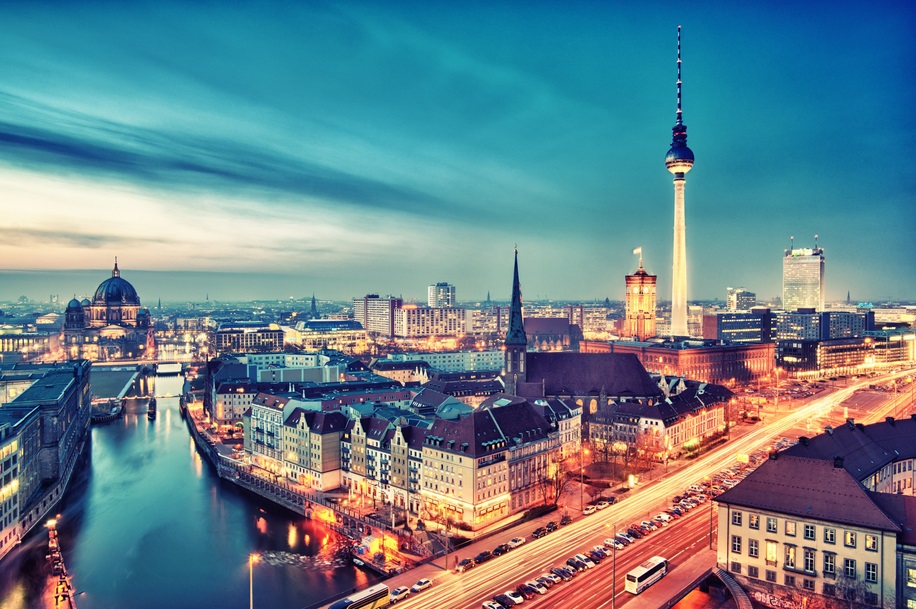 BERLIN
glavni grad Njemačke    (3,5 milijuna stanovnika)
BRANDENBURGER  TOR (Brandenburška vrata-jedan od simbola grada Berlina)
FERNSEHTURM(televizijski toranj,  visok 368 m), najviša građevina u Evropi)
Restoran na vrhu tornja, lagano se vrti u krug
BERLINER DOM( katedrala)
REICHSTAG  ( Zgrada parlamenta- kod nas Sabor u Zagrebu)
POTSDAMER PLATZ (Trg poznat po visokim i modernim zgradama)
BERLINER ZOO(Zološki vrt sa preko 19 000 životinja)
Ku Damm-najduža ulica u Berlinu
KaDeWe (Kaufhaus des Westens)najveća Evropska robna kuća sa 7 katova
WELTZEITUHR AUF DEM ALEXANDERPLATZ(Sat koji pokazuje koliko je sati u 145 zemalja svijeta)
CURRYWURST, eine Berliner Spezialität( kobasica sa curry začinom i ketchupom)
DER BERLINER BÄR(simbol grada Berlina)
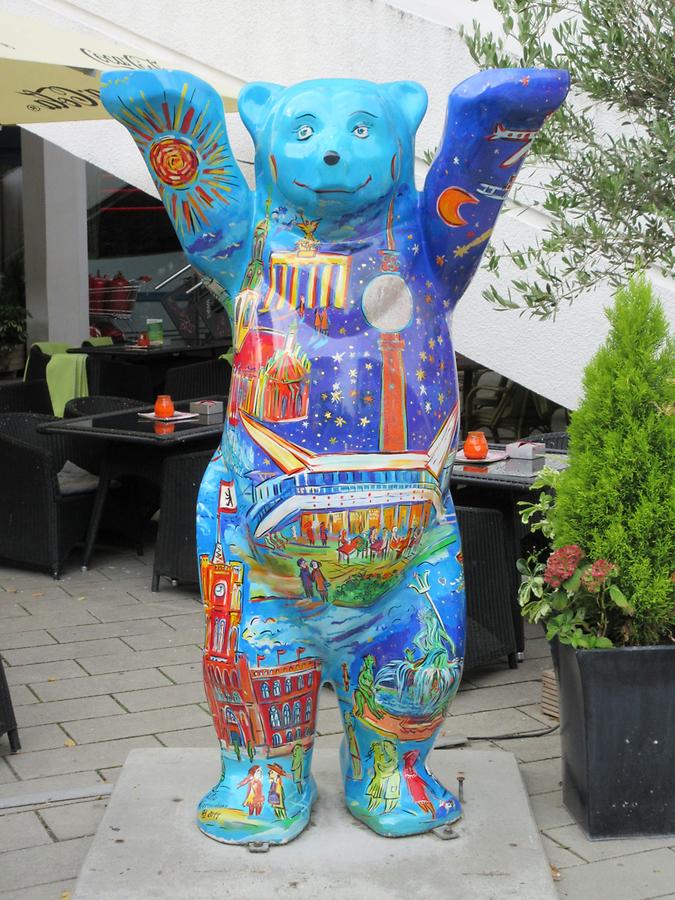